Figure 1 Time course of VEGF-induced permeability. Alterations in hydraulic conductivity (Lp), solute permeability to ...
Cardiovasc Res, Volume 87, Issue 2, 15 July 2010, Pages 262–271, https://doi.org/10.1093/cvr/cvq105
The content of this slide may be subject to copyright: please see the slide notes for details.
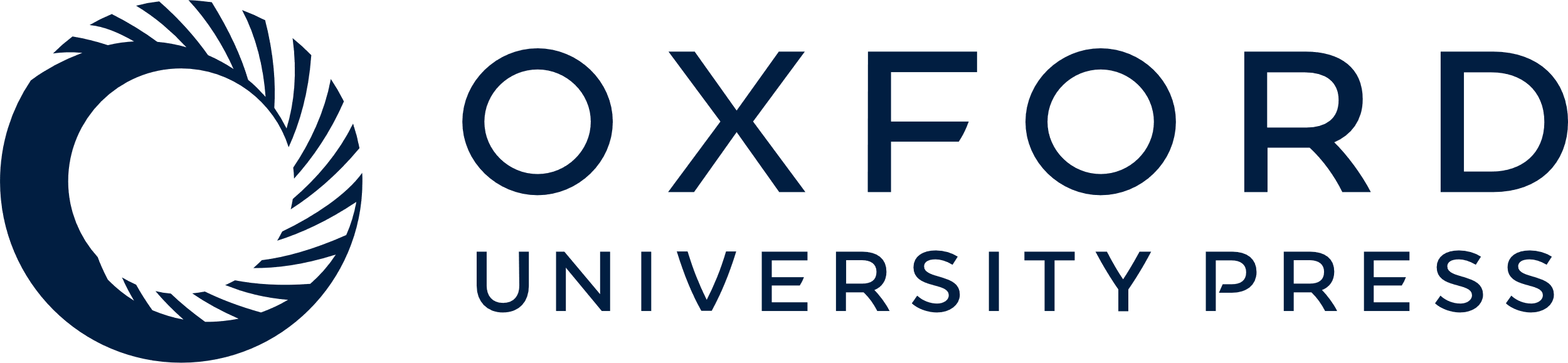 [Speaker Notes: Figure 1 Time course of VEGF-induced permeability. Alterations in hydraulic conductivity (Lp), solute permeability to albumin (Palb), or small solutes such as Na fluorescein (PNaF), ions (TEER) or sucrose, or sieving coefficient are shown in vivo (bold) or in vitro.


Unless provided in the caption above, the following copyright applies to the content of this slide: Published on behalf of the European Society of Cardiology. All rights reserved. © The Author 2010. For permissions please email: journals.permissions@oxfordjournals.org.The online version of this article has been published under an open access model. Users are entitled to use, reproduce, disseminate, or display the open access version of this article for non-commercial purposes provided that the original authorship is properly and fully attributed; the Journal, Learned Society and Oxford University Press are attributed as the original place of publication with correct citation details given; if an article is subsequently reproduced or disseminated not in its entirety but only in part or as a derivative work this must be clearly indicated. For commercial re-use, please contact journals.permissions@oxfordjournals.org.]